Agritourism – What does Western Australia have to offer?
3.0 The primary attraction
Let’s go on holiday!
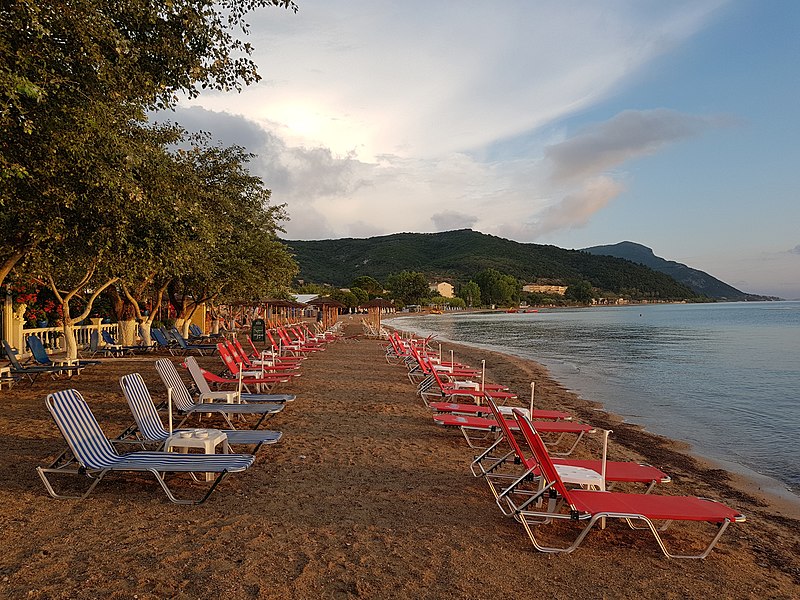 What do you look for on a holiday?
Image 3.0.1
2
PRIMED9TL001 | Technologies | Agritourism – What does Western Australia have to offer?
What do people say?
Source: https://iwantthatflight.com.au/x630-What-do-you-look-for-in-a-Holiday.aspx
3
PRIMED9TL001 | Technologies | Agritourism – What does Western Australia have to offer?
What do people say?
You need to destress, unwind and basically stop thinking about work for a week.
You need to spend quality time with your partner and kids.
You need something to look forward to.
Holidays are good for the body.
Travelling broadens your mind and can also inspire you.
https://thetravelexpert.ie/travel-tips/five-good-reasons-why-we-all-need-holidays/
4
PRIMED9TL001 | Technologies | Agritourism – What does Western Australia have to offer?
A tourist experience
Holidays are about relaxing, getting away from work (or school).

But also…
Tourists like to see something different; to have a new experience; to broaden their mind.
This can be in their own country or abroad.
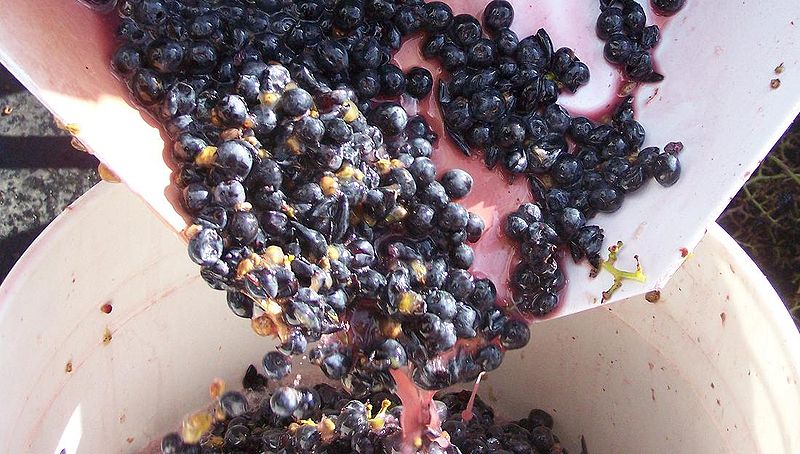 Image 3.0.2
5
PRIMED9TL001 | Technologies | Agritourism – What does Western Australia have to offer?
A tourist experience
Have you had a holiday where you experienced something different? 
Did you find out about something new?
6
PRIMED9TL001 | Technologies | Agritourism – What does Western Australia have to offer?
We’re going on a food and fibre holiday
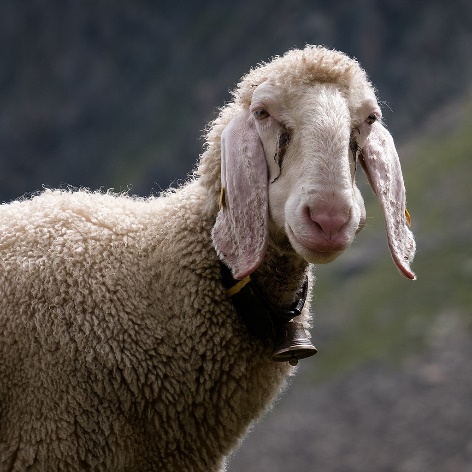 Seriously! Would tourists be interested in experiences that involve food and fibre production?
Image 3.0.3
7
PRIMED9TL001 | Technologies | Agritourism – What does Western Australia have to offer?
Production and tourism
Between 2015 and 2016, over 1.5 million tourists visited Australian farms.
Tourists are increasingly in search of an authentic and compelling experience, and agribusinesses prove a destination with physical characteristics that enhance visitor experiences.
Source: Holliday, R., Martinus, K.* and Boruff, B. (2020) Agritourism in Southwest Western Australia. Cooperative Research Centre for Honey Bee Products, Perth, Western Australia.
8
PRIMED9TL001 | Technologies | Agritourism – What does Western Australia have to offer?
It’s called agritourism!
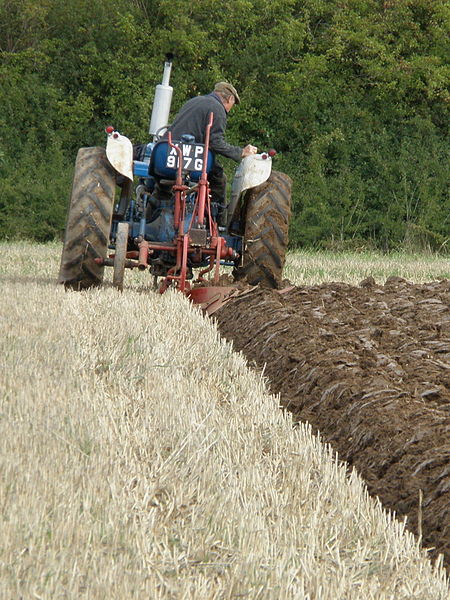 Many primary industry businesses offer the opportunity for people to visit onsite and engage with production firsthand. 
This growing sector in Western Australia and Australia is referred to as agritourism. 
Tourists can not only purchase food and fibre products but can also be participants in the process of producing these raw materials.
Image 3.0.4
9
PRIMED9TL001 | Technologies | Agritourism – What does Western Australia have to offer?
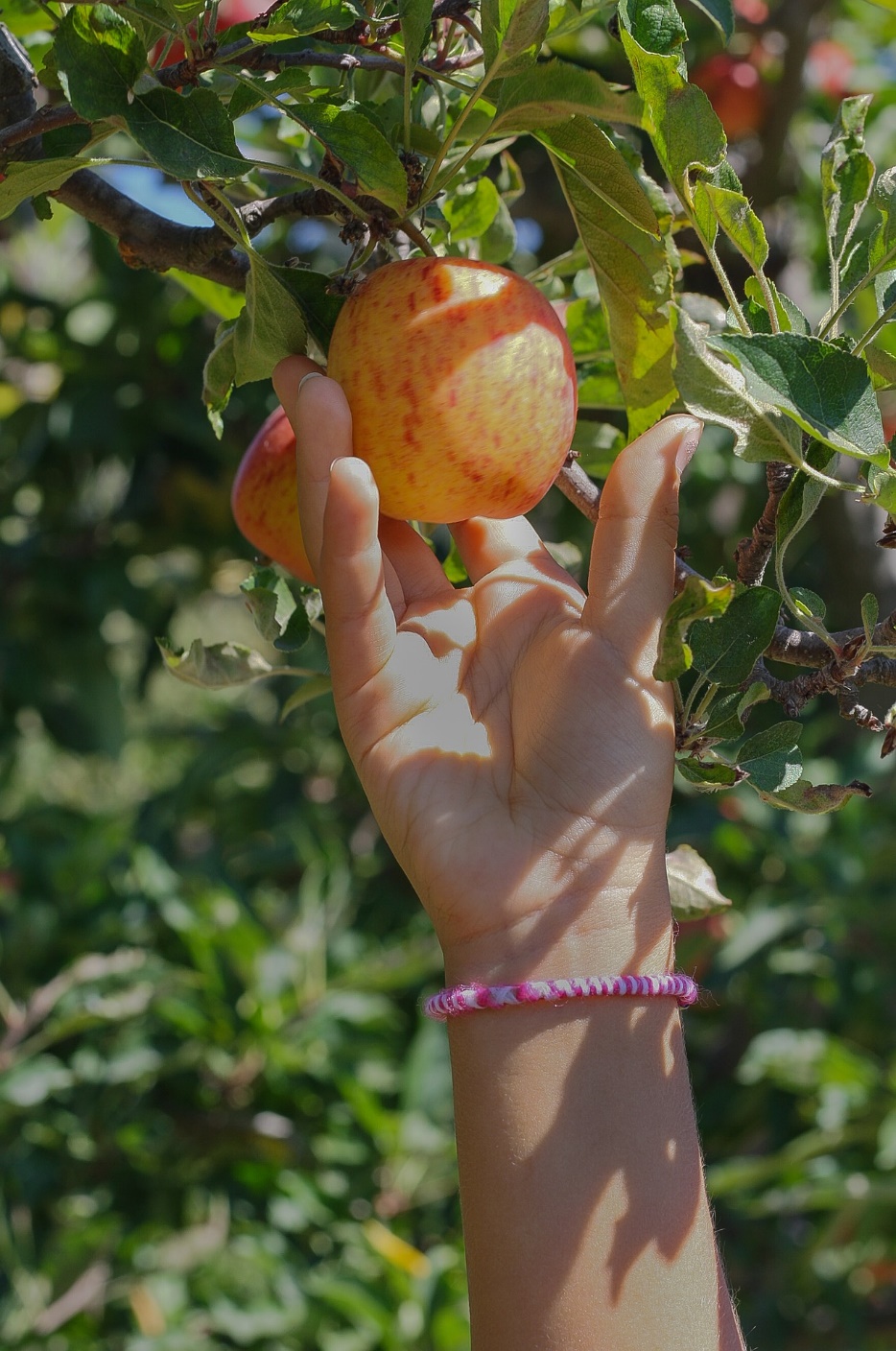 “Agritourism is an activity that can supplement agricultural production where tourists are guests participating in educational and interactive experiences which promote farm produce and regional lifestyles.”
Source: Holliday, R., Martinus, K.* and Boruff, B. (2020) Agritourism in Southwest Western Australia. Cooperative Research Centre for Honey Bee Products, Perth, Western Australia.
10
PRIMED9TL001 | Technologies | Agritourism – What does Western Australia have to offer?
IPO the agritourist
Can we use the IPO model to help us see why?
Input – the people, the location/region, the raw materials, the technology. 
Processing – the steps and operations being used to make the product.
Output – the final product, the different types of products produced, the sustainable practices, the environment.

Discuss interesting experiences that tourists could potentially have for each of these aspects.
11
PRIMED9TL001 | Technologies | Agritourism – What does Western Australia have to offer?
Production and tourism
Input – the personal experience of meeting the people involved, visiting the location, exploring a new region, engaging with the materials that are being used: the raw materials, the land and the environment, 
Process – getting involved in primary production operations, taking part and hearing about things firsthand, watching and experiencing the transformation to the final product.
Output – sampling and hearing about the different products produced, seeing firsthand where products come from, experiencing sustainable practices, engaging with environmental management.
12
PRIMED9TL001 | Technologies | Agritourism – What does Western Australia have to offer?
What experiences can agritourism offer?
Adapted from: Holliday, R., Martinus, K.* and Boruff, B. (2020) Agritourism in Southwest Western Australia. Cooperative Research Centre for Honey Bee Products, Perth, Western Australia.
13
PRIMED9TL001 | Technologies | Agritourism – What does Western Australia have to offer?
What does agritourism offer visitors and providers?
Image 3.0.6
14
14
PRIMED9TL001 | Technologies | Agritourism – What does Western Australia have to offer?
Adapted from Ecker. S, Clarke. R, Cartwright. S, Kancans. R, Please. P and Binks. B Drivers of regional agritourism and food tourism in Australia
15
PRIMED9TL001 | Technologies | Agritourism – What does Western Australia have to offer?
Student worksheet 3.1 and 3.2!
Time to explore the food and fibre tourist perspective.
Work individually to answer the questions in Student worksheet 3.1 The primary attraction
In a group, answer the questions in Student worksheet 3.2 Exploring the primary attraction.
Make sure you self-test your understandings and keep all your work. You will be applying your knowledge gained today in the task later in this module.
16
PRIMED9TL001 | Technologies | Agritourism – What does Western Australia have to offer?
Acknowledgements
Holliday, R., Martinus, K.* and Boruff, B. (2020) Agritourism in Southwest Western Australia. Cooperative Research Centre for Honey Bee Products, Perth, Western Australia <http://www.crchoneybeeproducts.com/wp-content/uploads/2020/06/Agritourism-Report_FINAL-with-CRCHBP-cover.pdf>
Slide 2 Image 3.0.1 CC image available at: <https://commons.wikimedia.org/wiki/File:2018-06-17_Messonghi_Beach_Holiday_Resort_(Corfu)_3.jpg>
Slide 5 Image 3.0.2 CC image available at: <https://commons.wikimedia.org/wiki/File:Mthomebrew_crushed_grapes.JPG>
Slide 7 Image 3.0.3 CC image available at: <https://commons.wikimedia.org/wiki/File:Stubai_-_Tiroler_Bergschaf_-BT-_01.jpg>
Slide 9 Image 3.0.4 CC image available at: <https://commons.wikimedia.org/wiki/File:Tractor_with_two-furrow_plough.jpg>
Slide 10 Image 3.0.5  by Aline Ponce from Pixabay available at https://pixabay.com/photos/apple-picking-fruit-farm-harvest-1572647/ 
If the link above does not work, try copying the link into the address bar of your browser.
Slide 13 Image 3.0.6 Holliday, R., Martinus, K.* and Boruff, B. (2020) Agritourism in Southwest Western Australia. Cooperative Research Centre for Honey Bee Products, Perth, Western Australia available at <http://www.crchoneybeeproducts.com/wp-content/uploads/2020/06/Agritourism-Report_FINAL-with-CRCHBP-cover.pdf>
Slide 14 https://www.agriculture.gov.au/abares/research-topics/social-sciences/human-dimensions https://www.agriculture.gov.au/sites/default/files/abares/documents/agritourism-2010-report-11a.pdf
17
PRIMED9TL001 | Technologies | Agritourism – What does Western Australia have to offer?